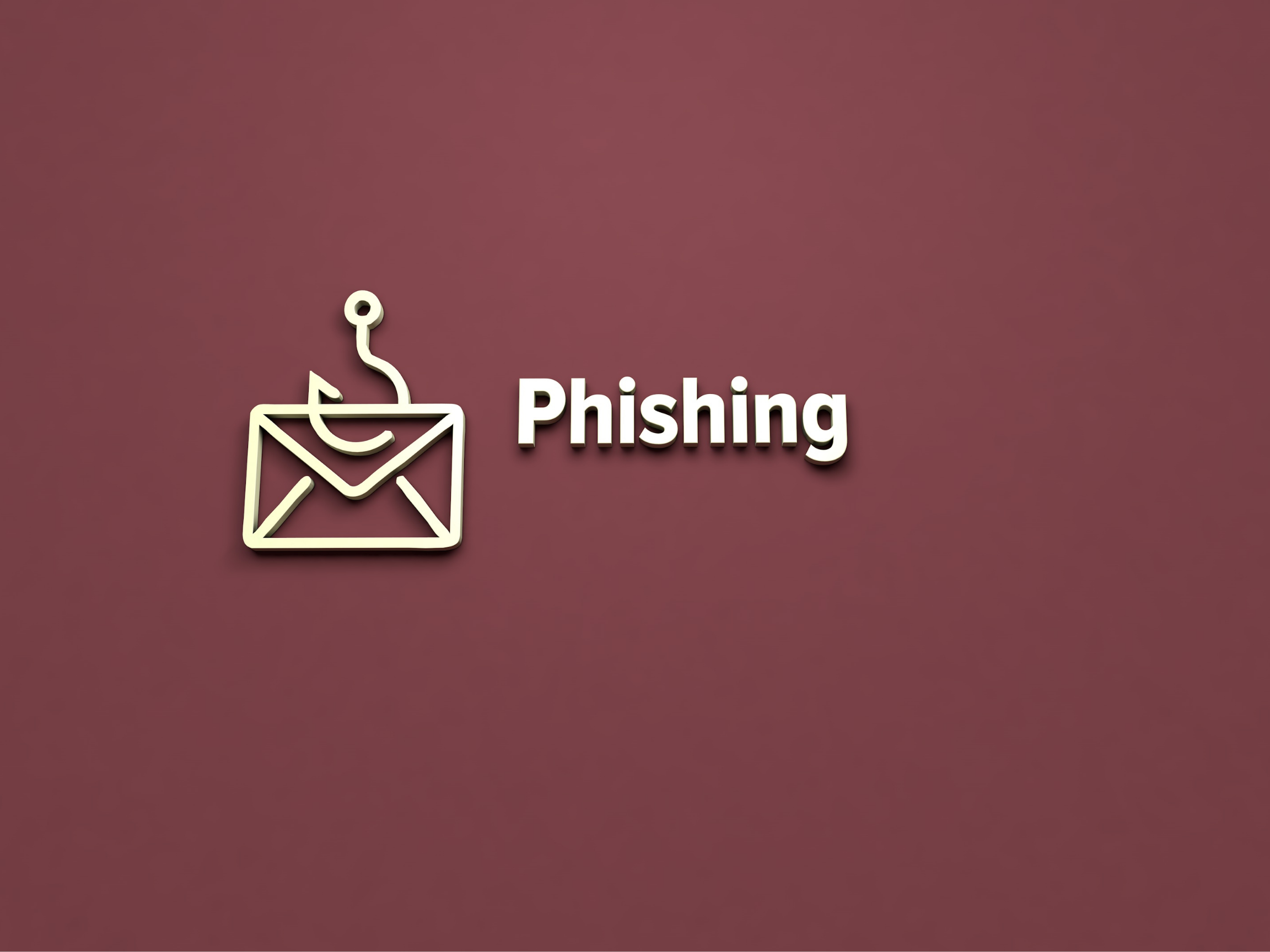 PHISHING SIMULATION
May 2022, Glassdoor Reviews
Emails 
Sent
Emails Opened

47%
(370)
Clicked On Link
Phishing Rate
788
22%
(177)
22%
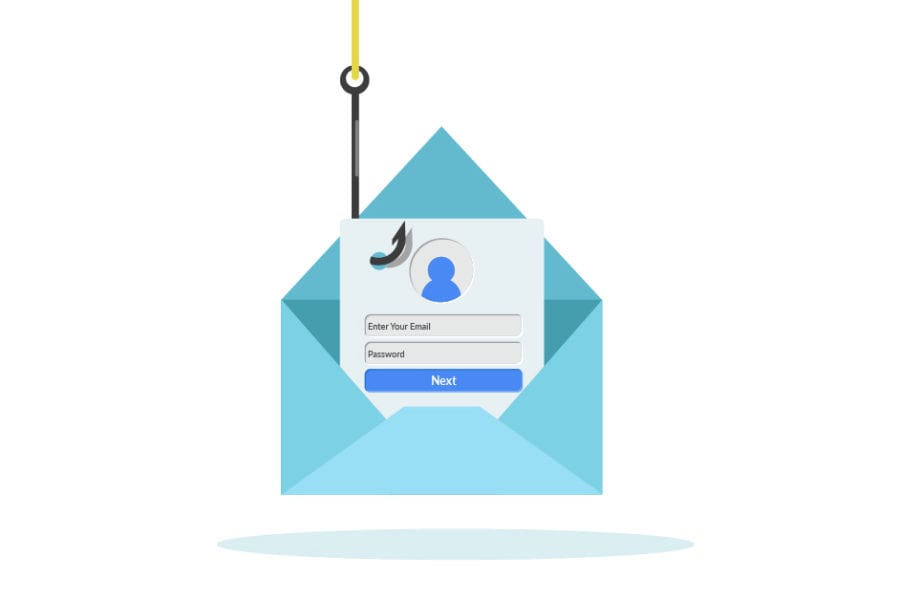 Reported using Phish Notify Button
Difficulty Level
2.79%
[Speaker Notes: Industry Average = 12% phished, 36% reported]
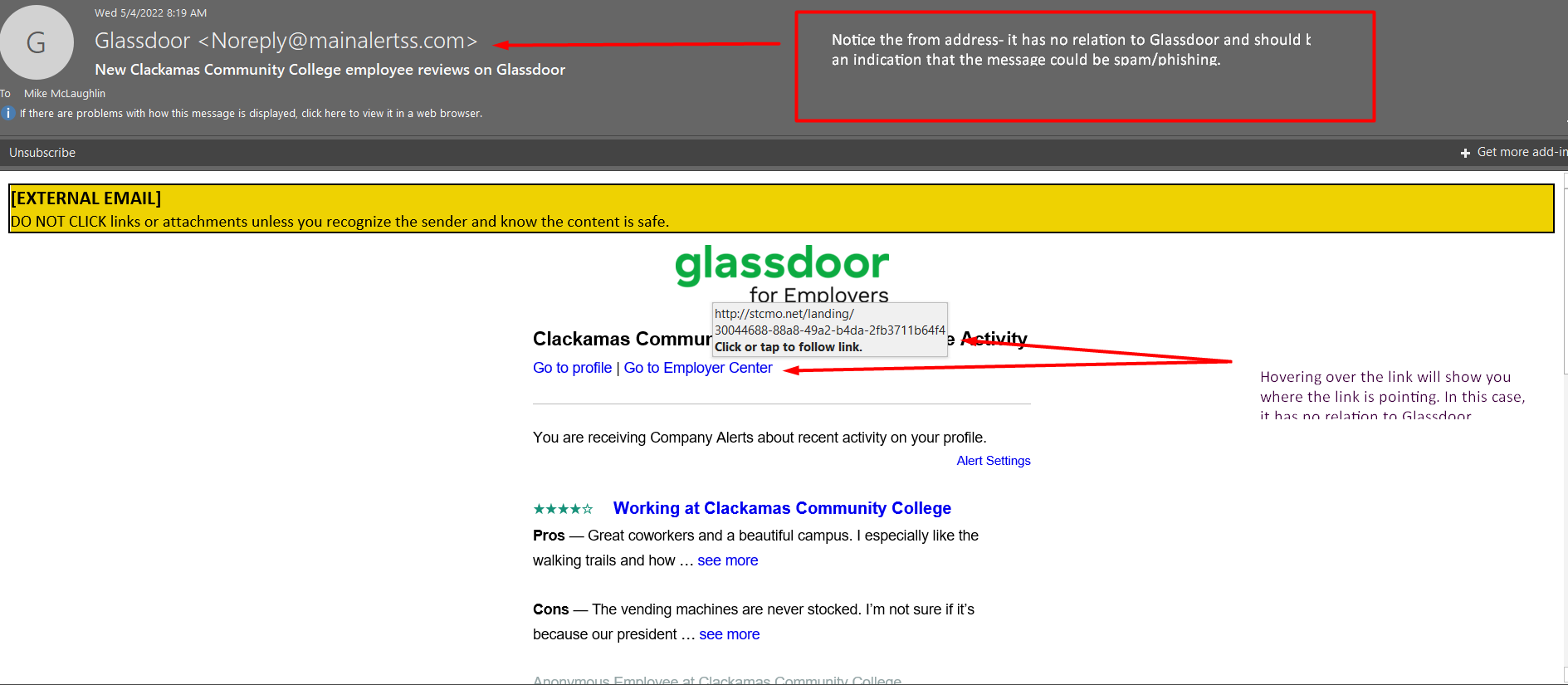 Questions?
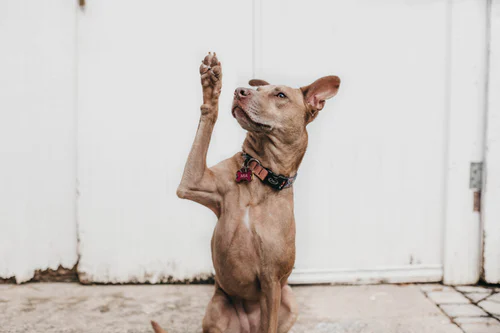